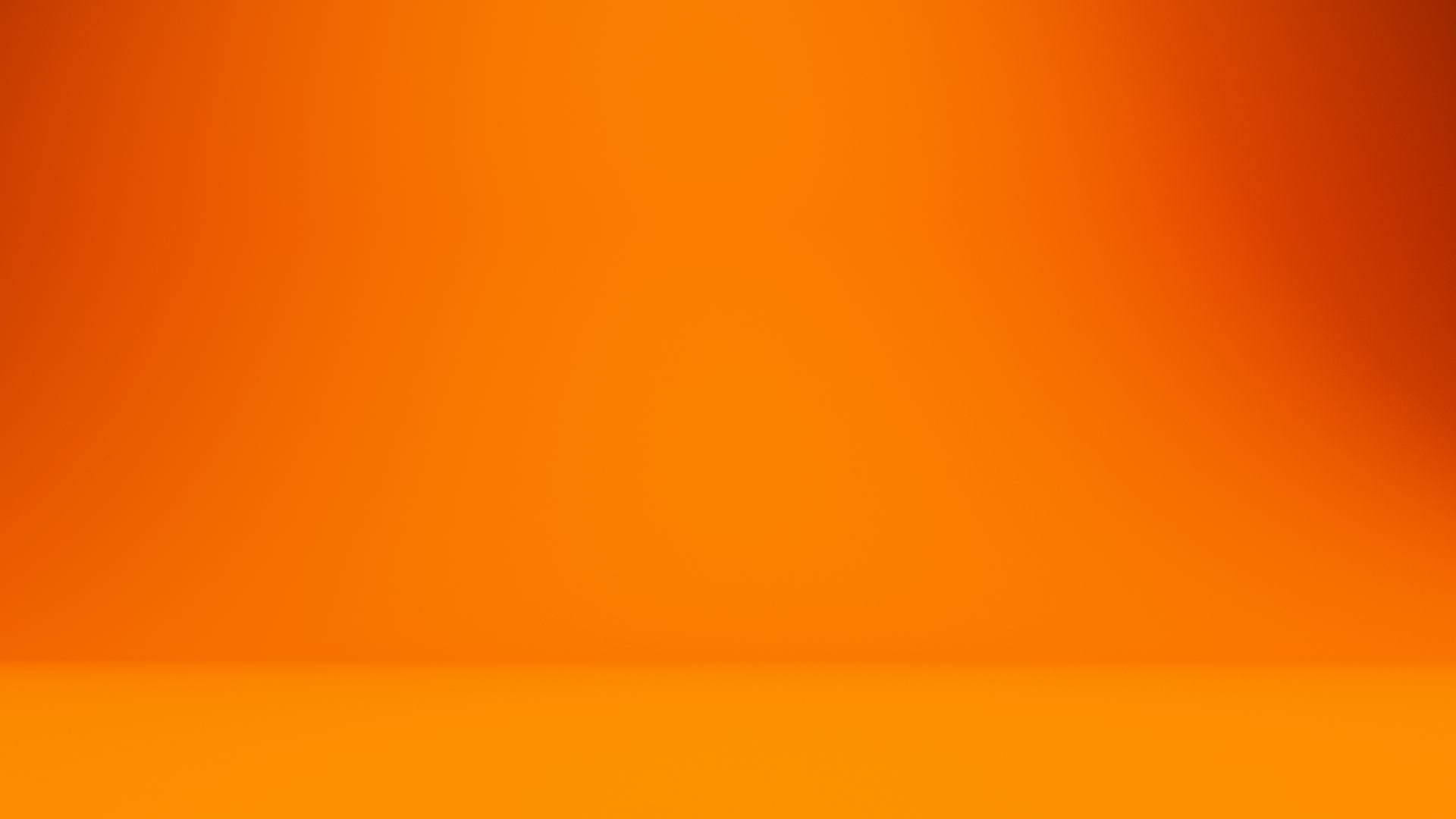 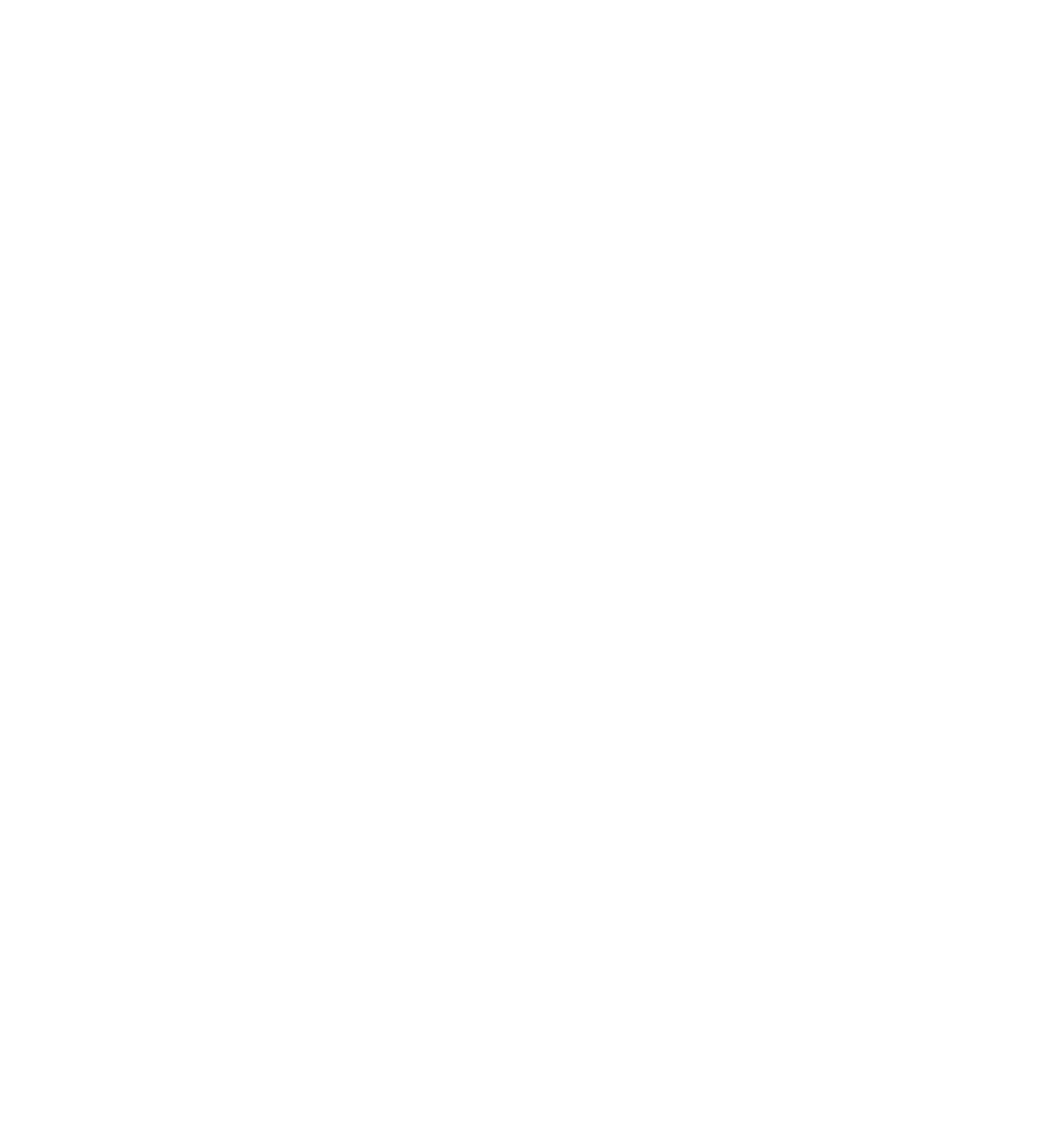 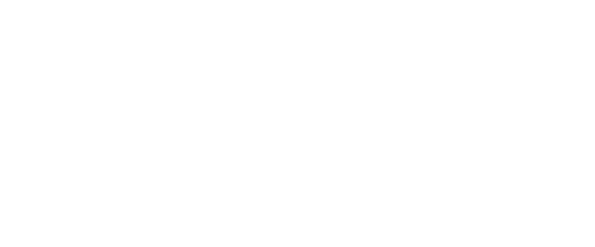 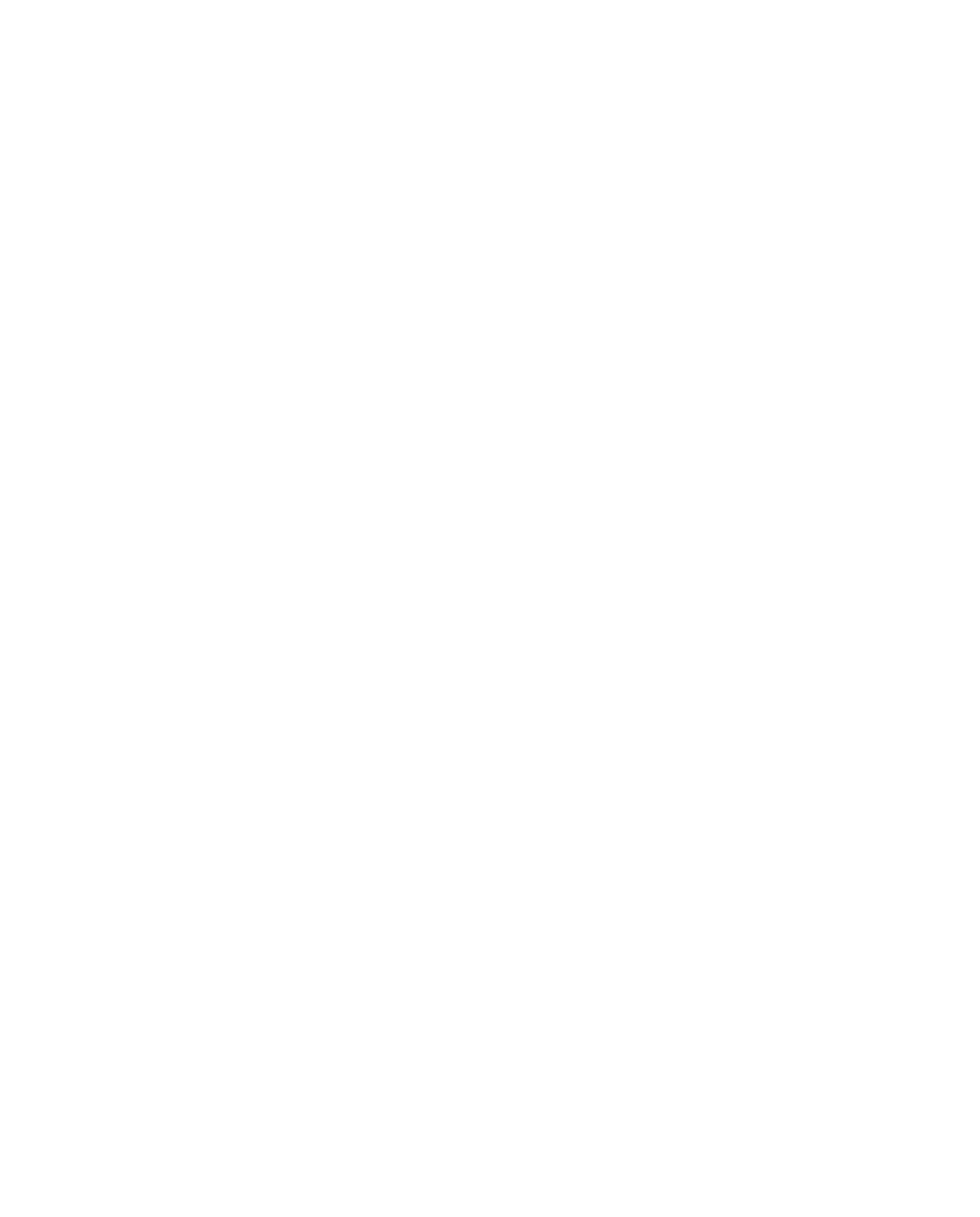 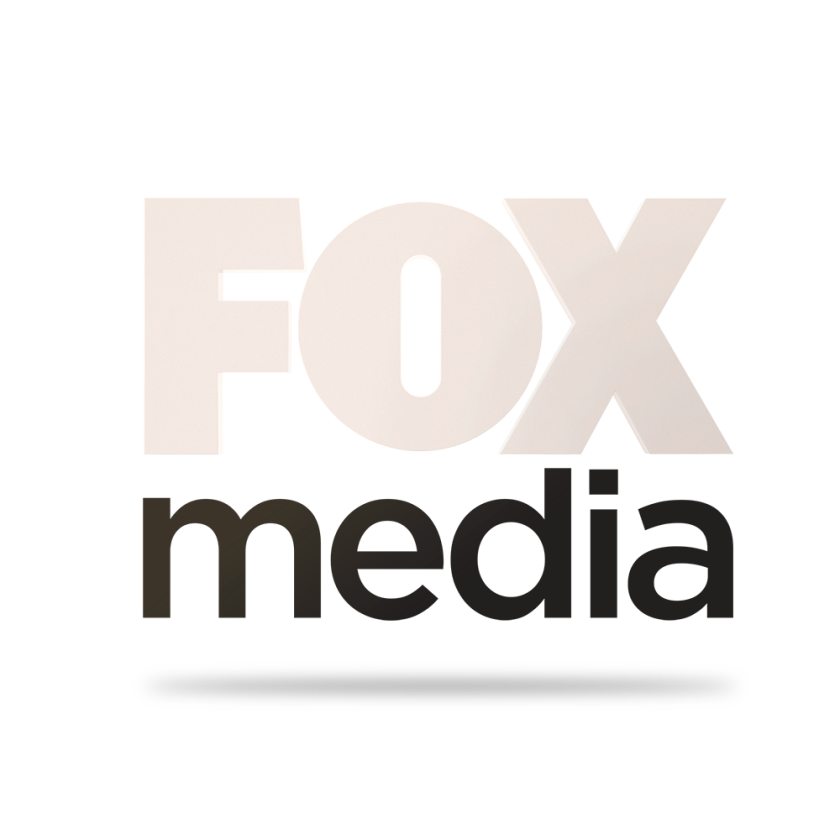 St. Valentine’s Day offer
February 2016.
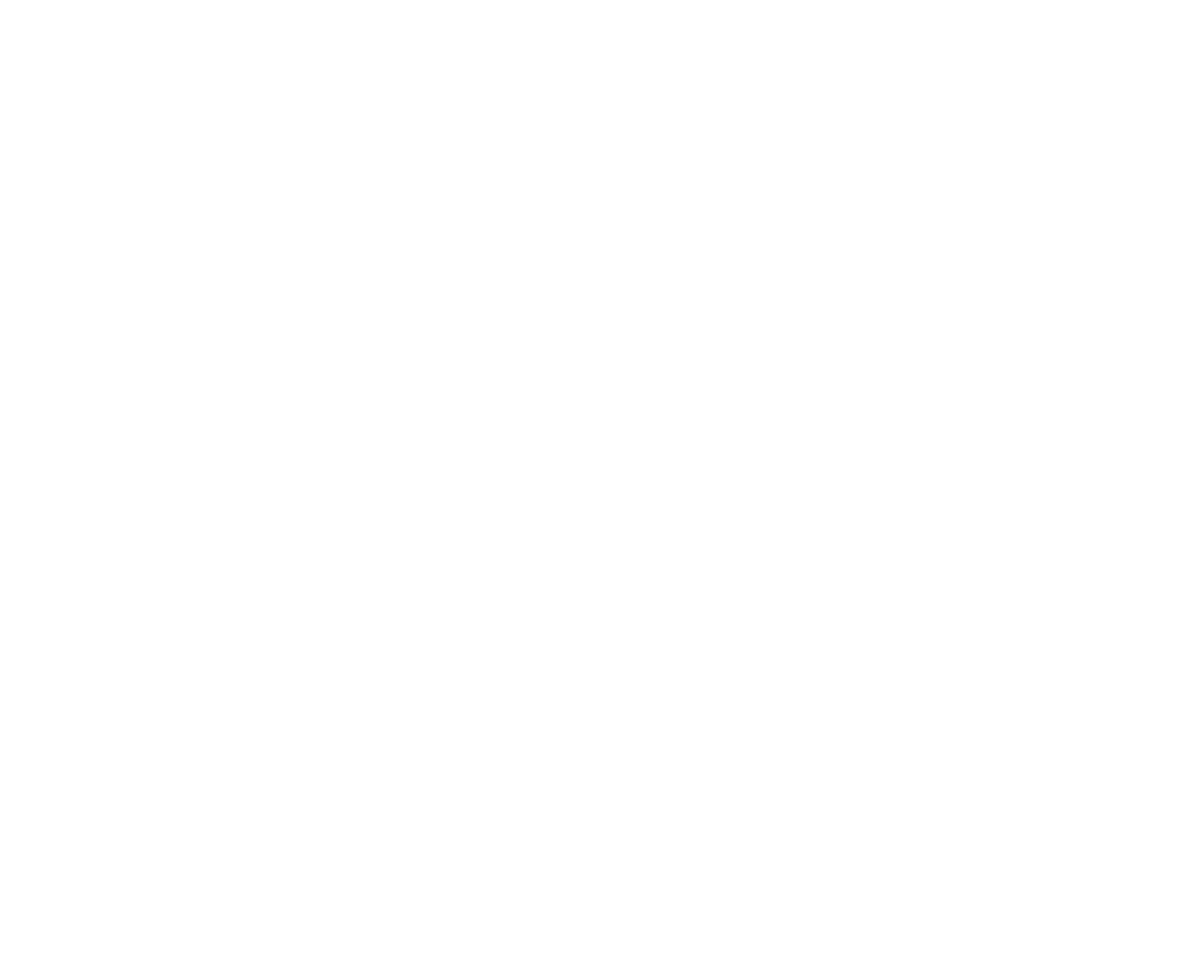 We prepared great promos...
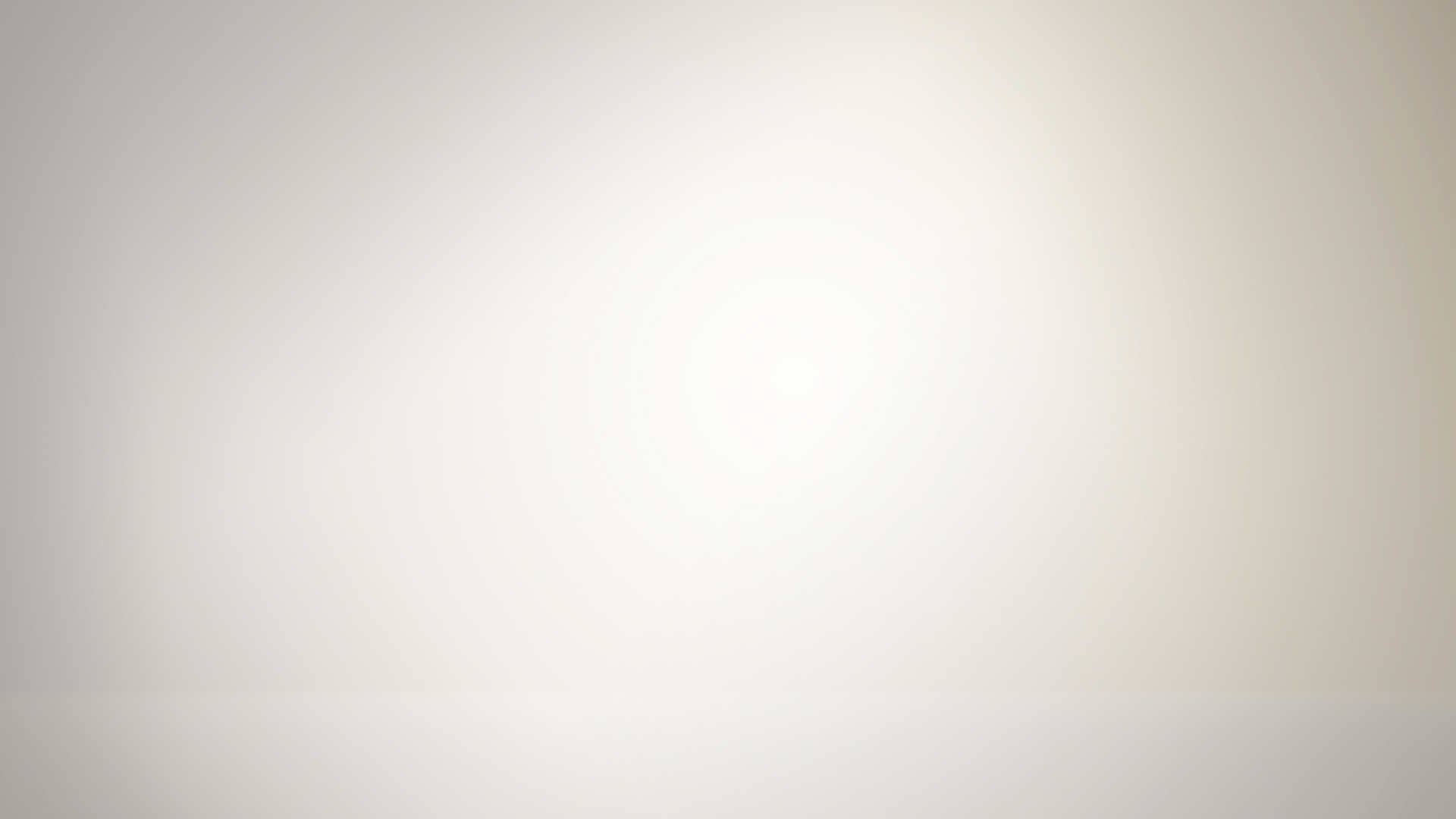 *play
...and your brand can be part of it!
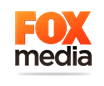 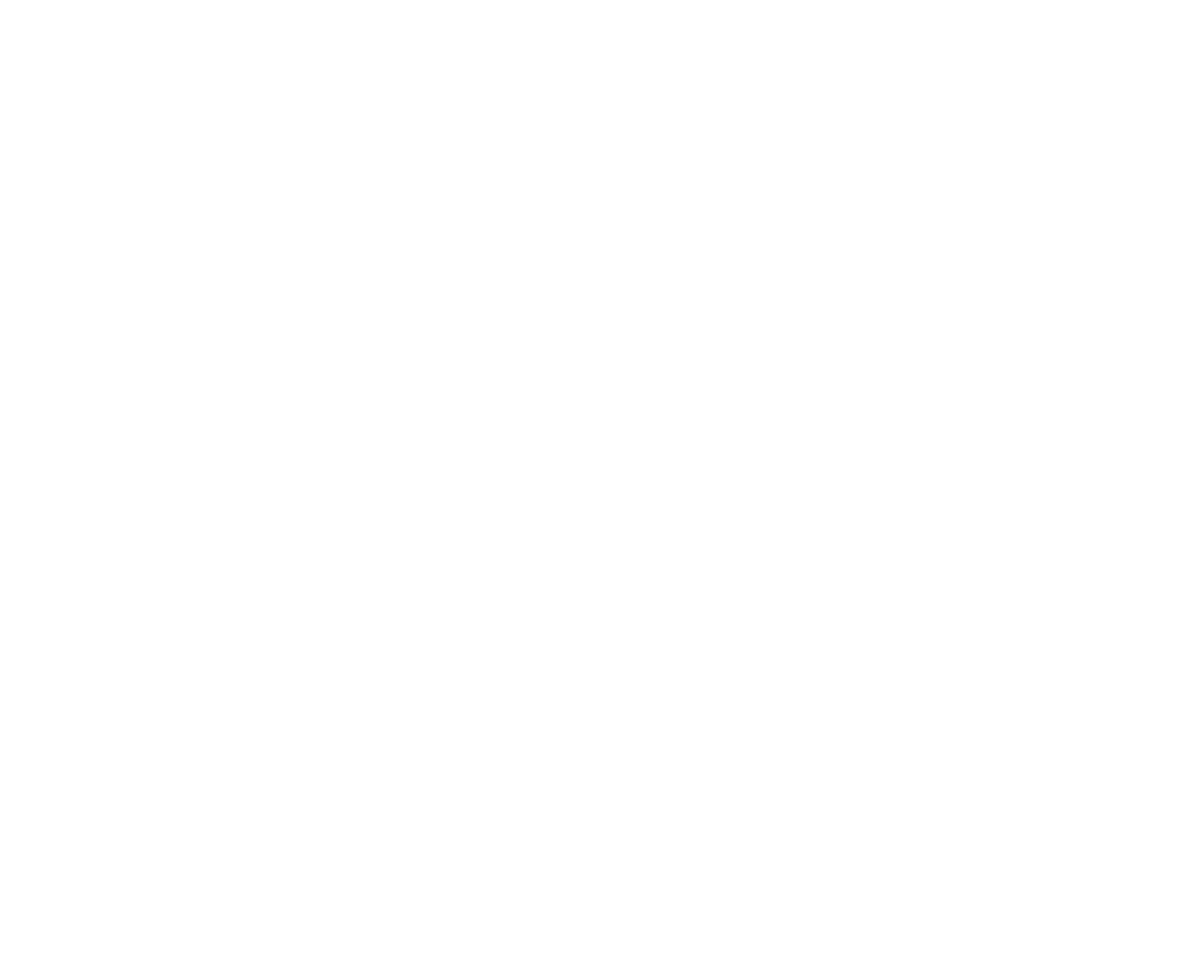 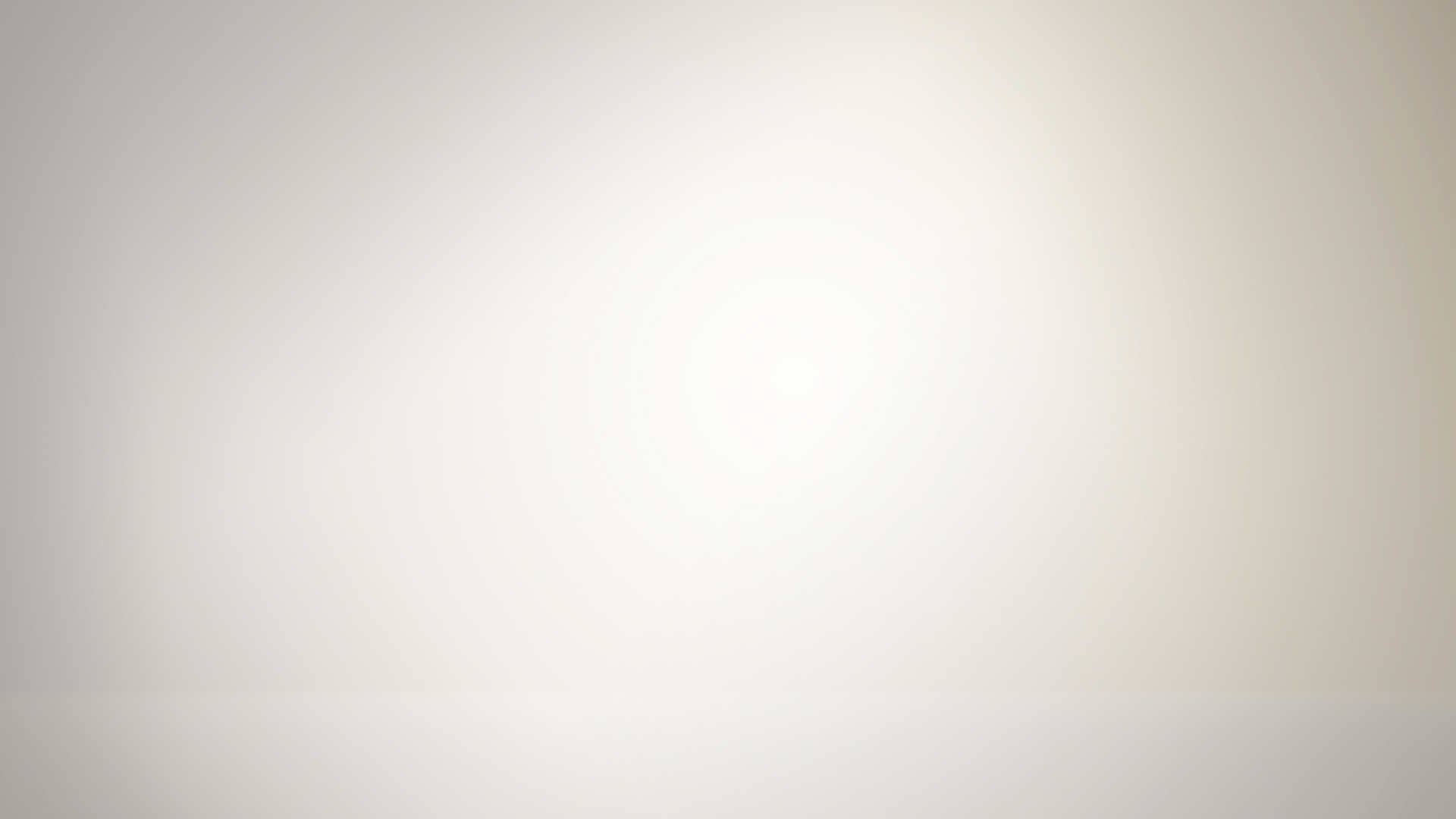 Sponsorship proposals
PERIOD 03. February - 14. February 2016


SPONSORSHIP ELEMENT:
Client’s logo and message/copy incorporated in matching promo, 
or
Client’s TVC incorporated  in promo

PACKAGES:
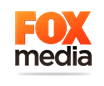